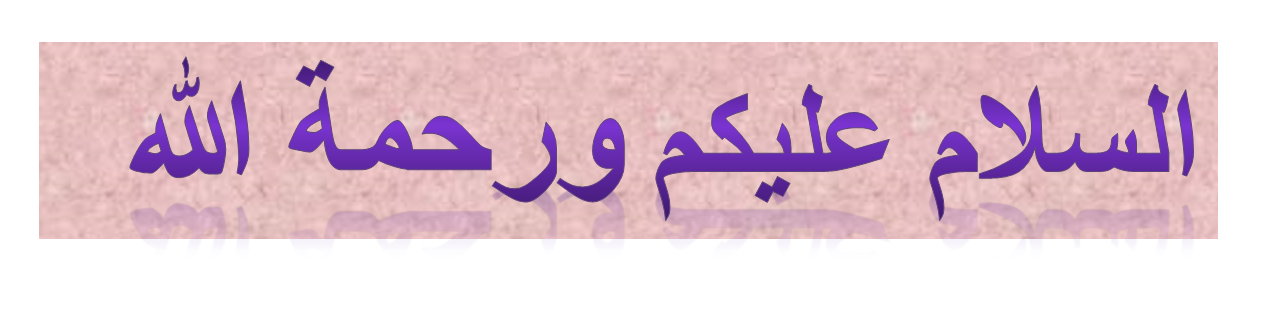 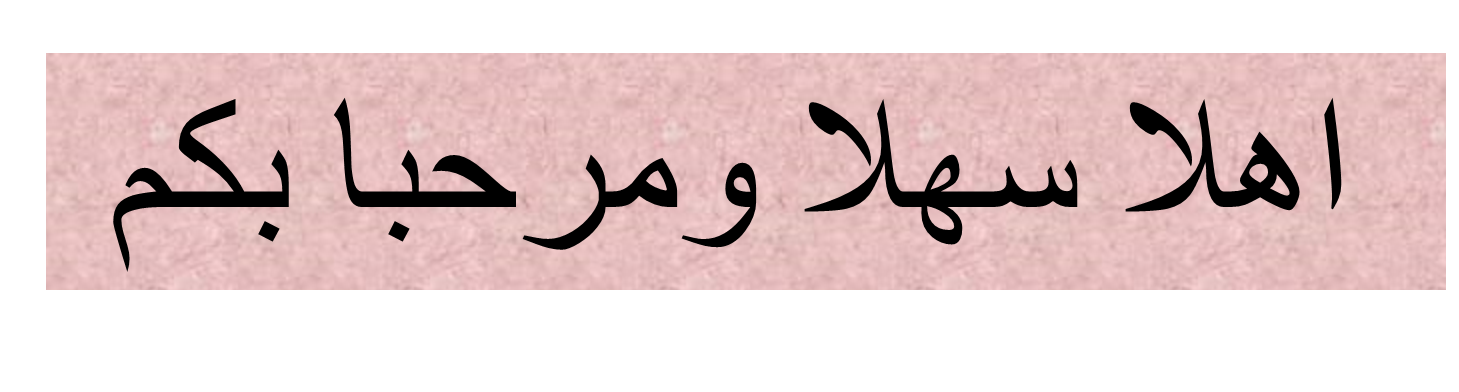 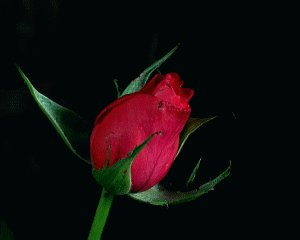 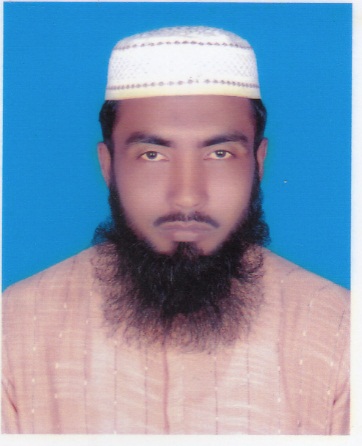 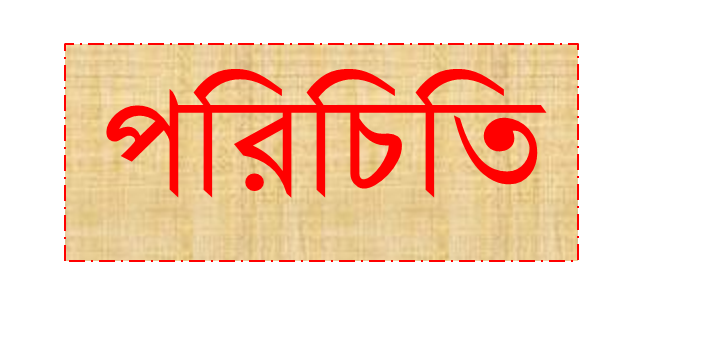 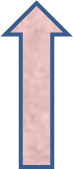 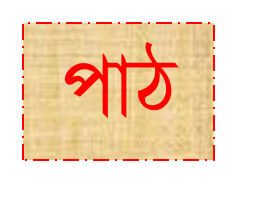 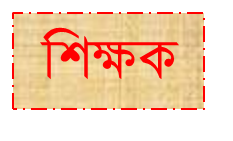 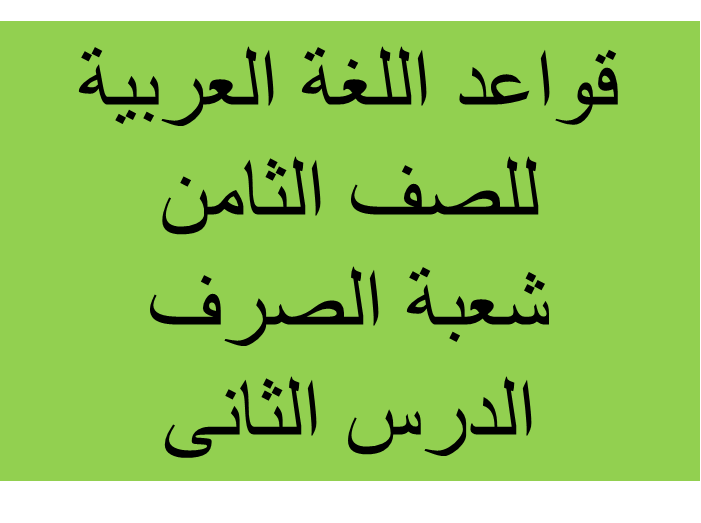 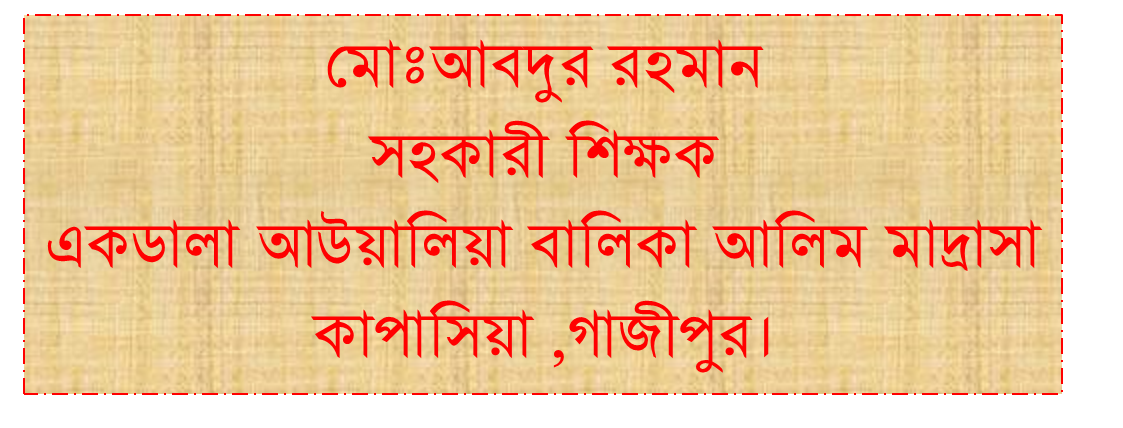 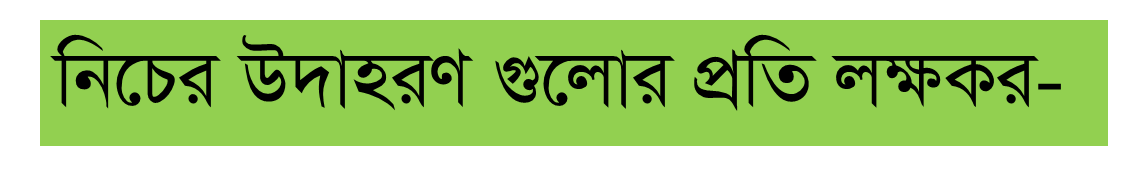 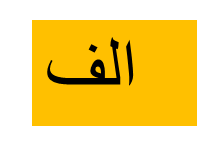 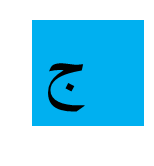 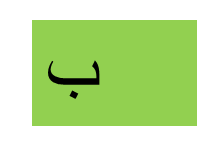 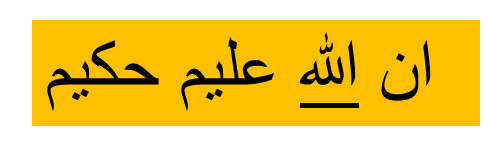 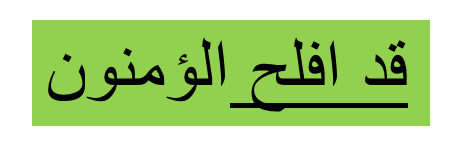 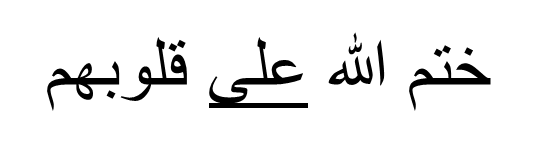 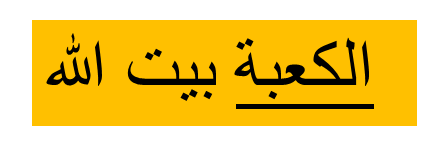 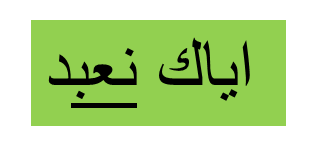 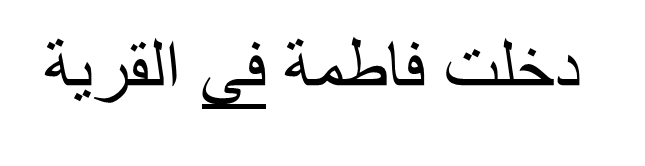 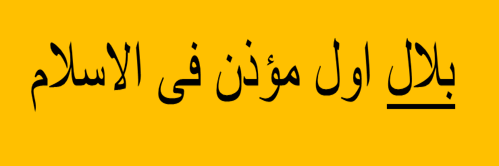 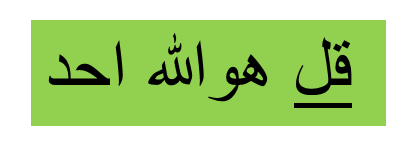 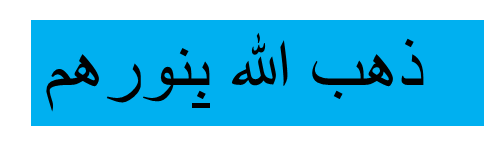 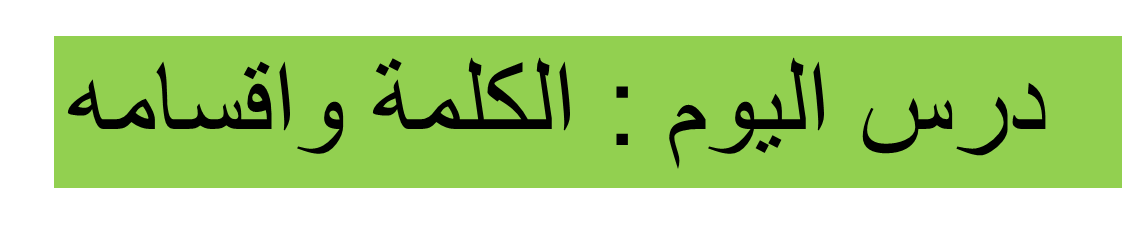 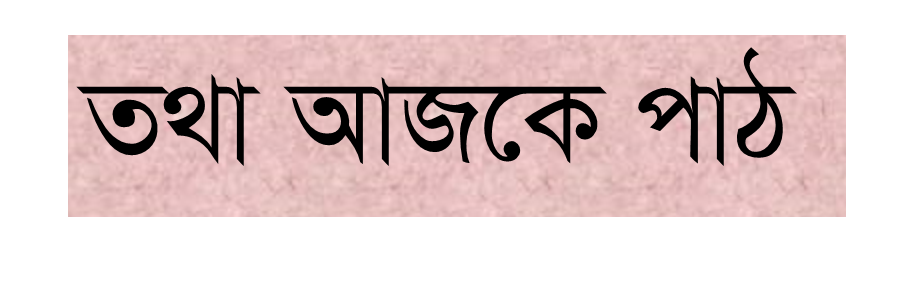 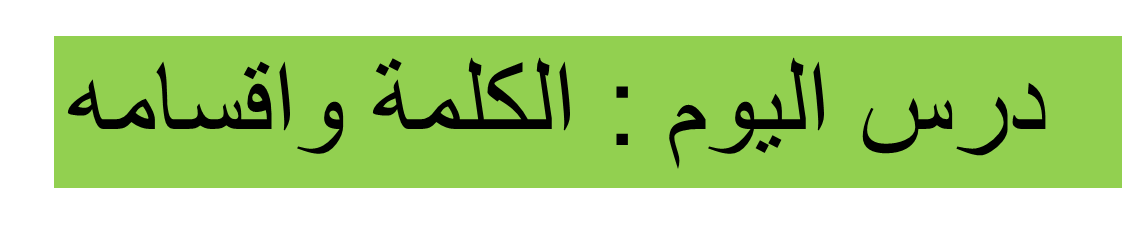 GB cvV †k‡l wkÿv_©xiv-
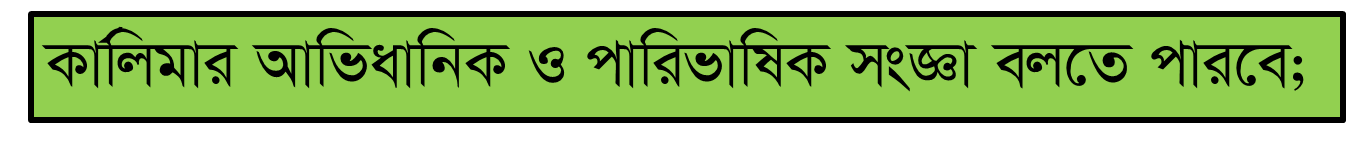 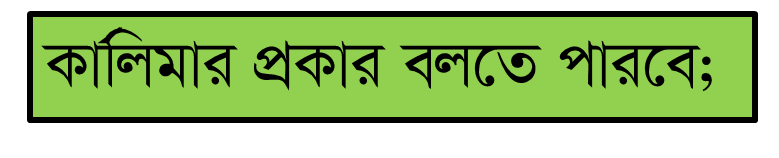 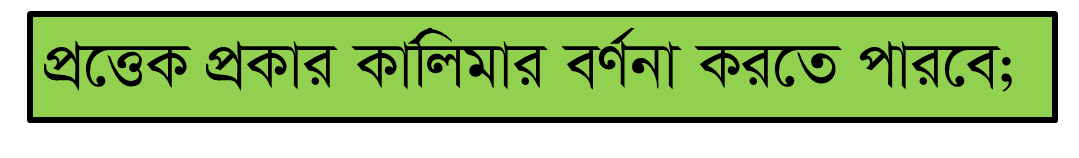 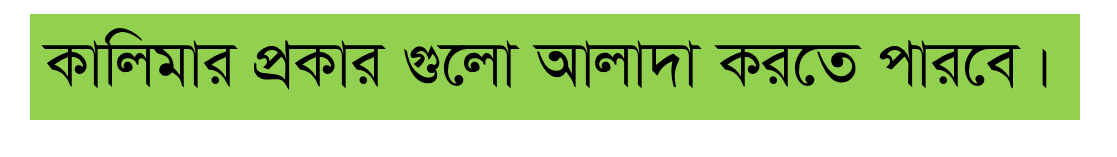 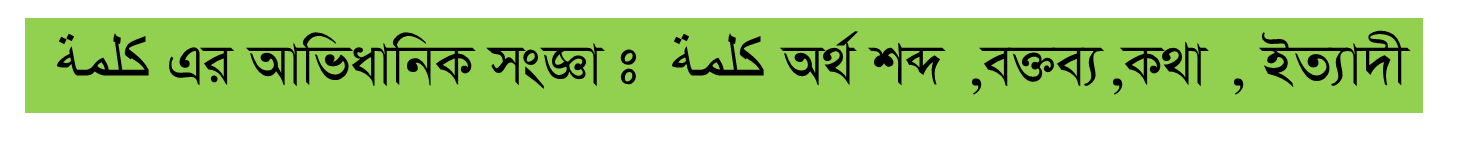 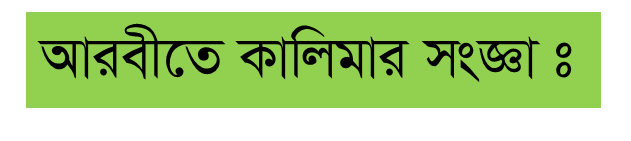 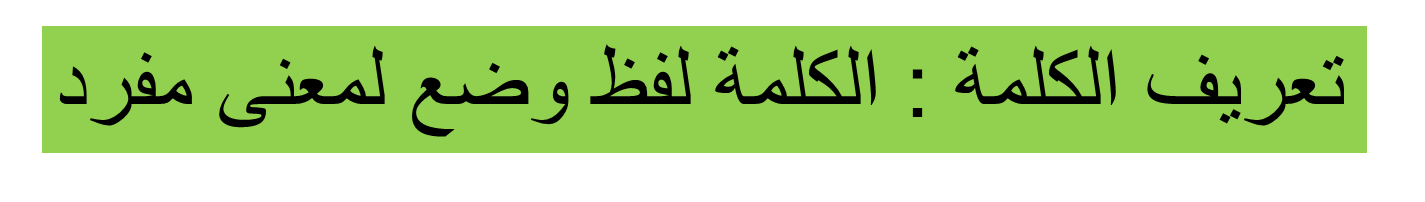 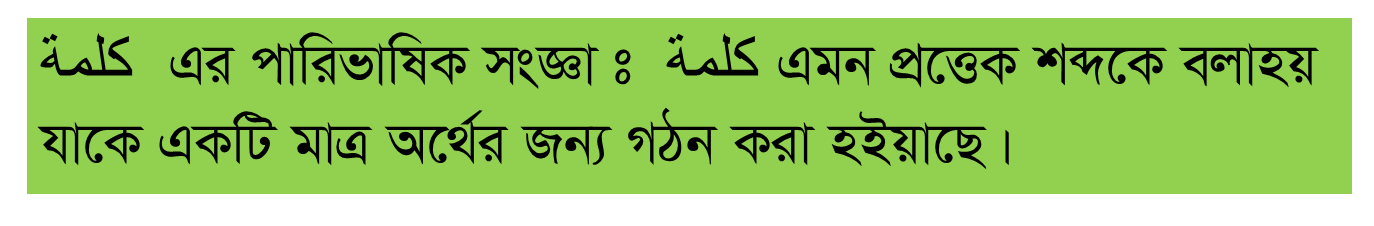 GKwU eB
‡hgb t
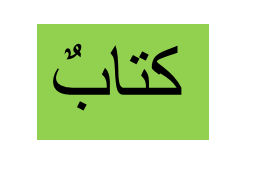 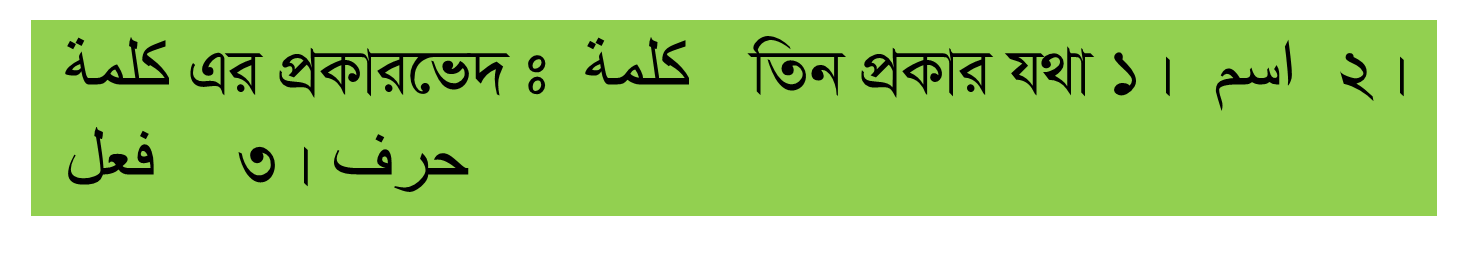 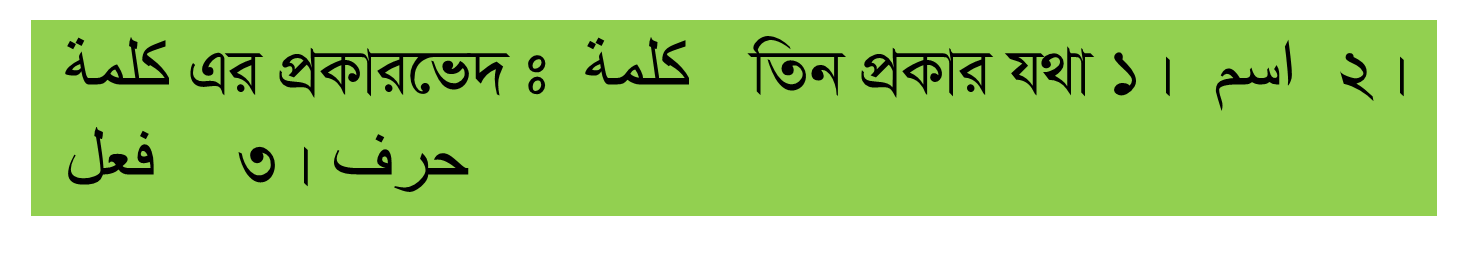 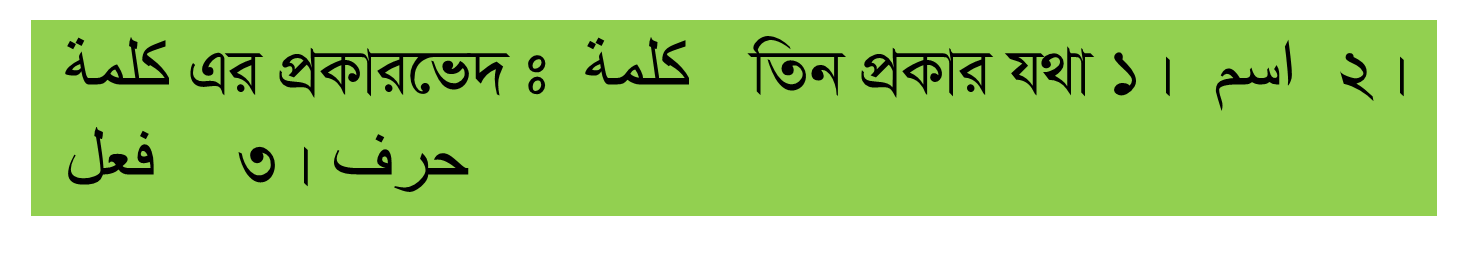 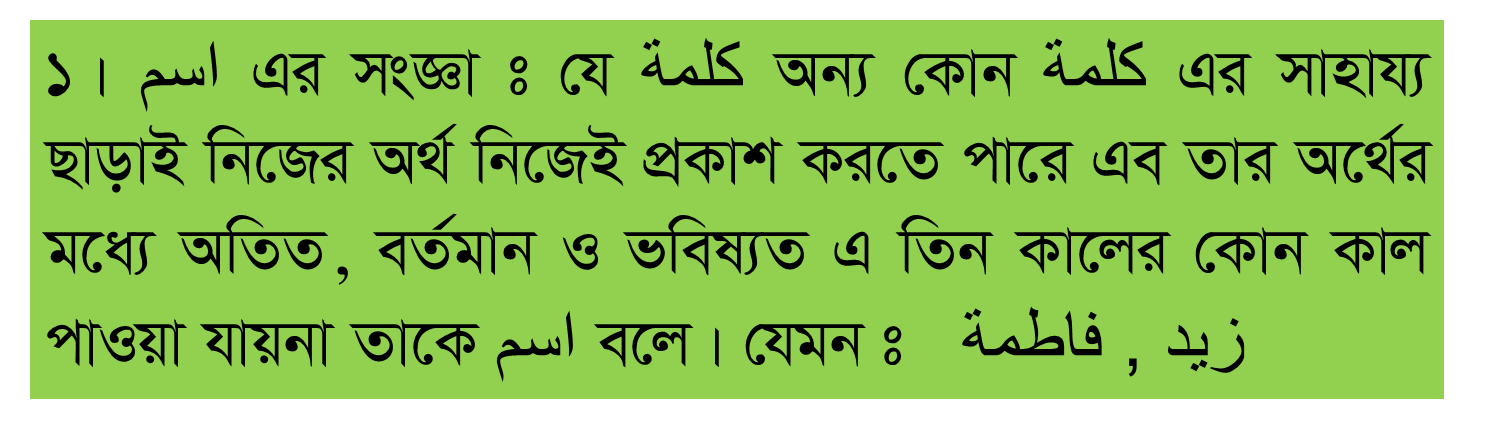 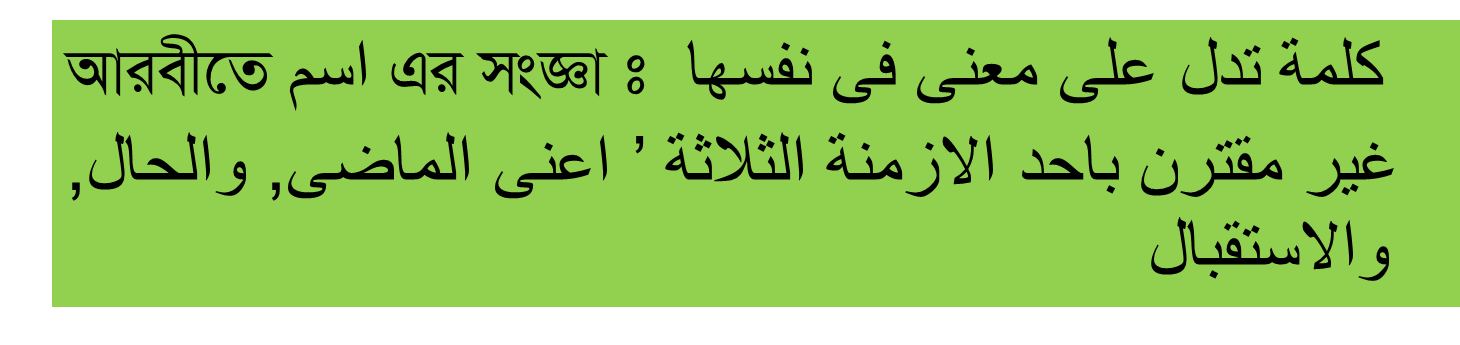 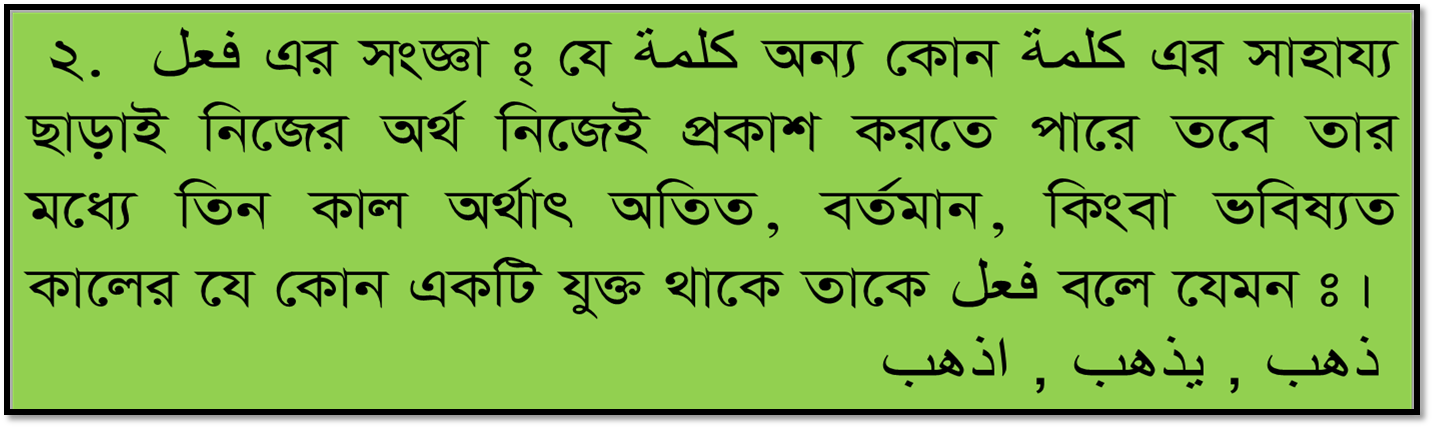 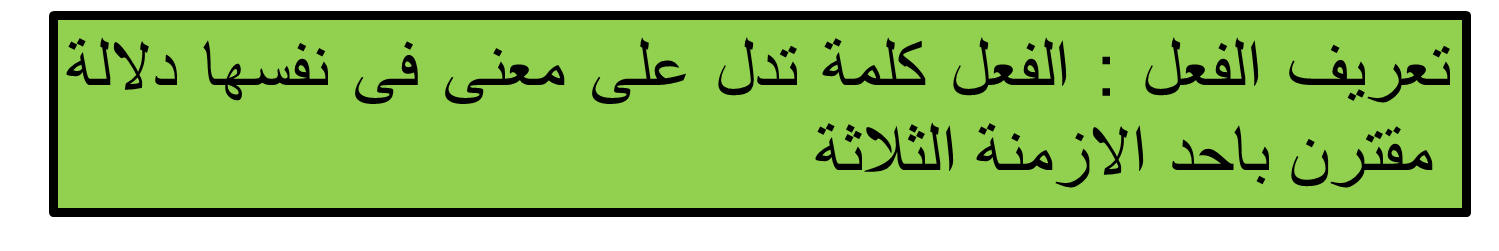 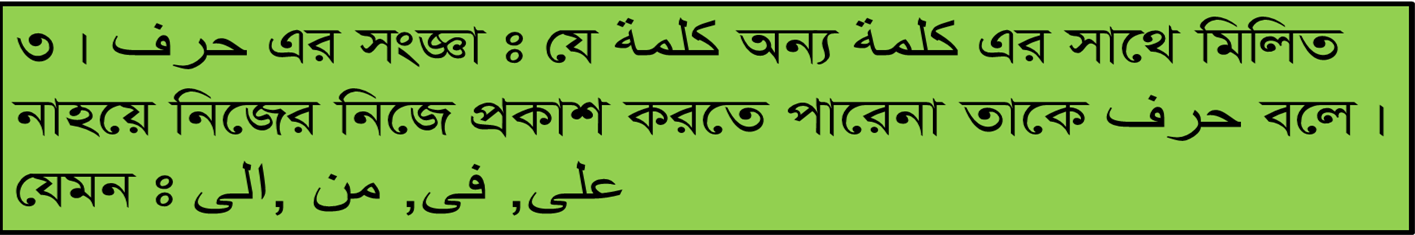 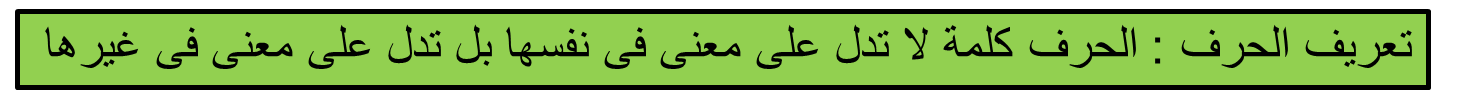 ‡Rvovq KvR
wb‡Pi Aby‡”Q` †_‡K  فعل  ¸‡jv Ly‡R †ei Ki|
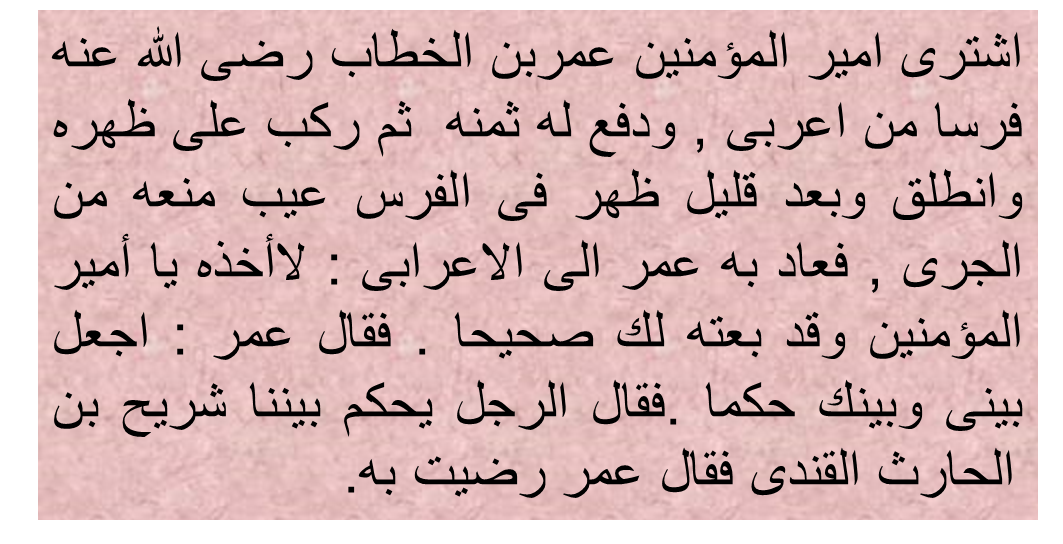 g~j¨vqb
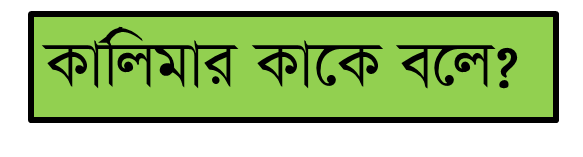 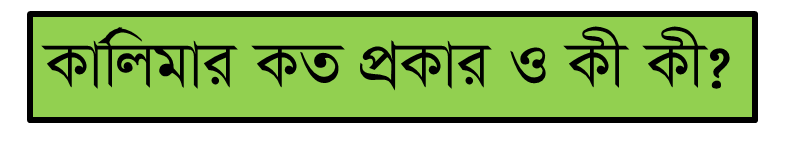 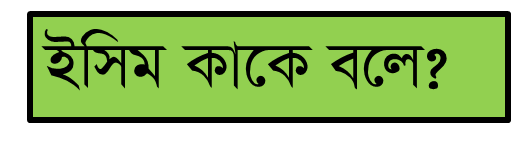 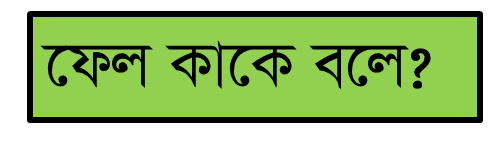 evwoi KvR
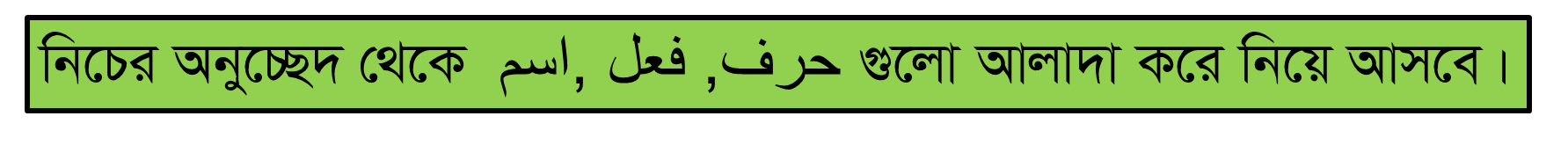 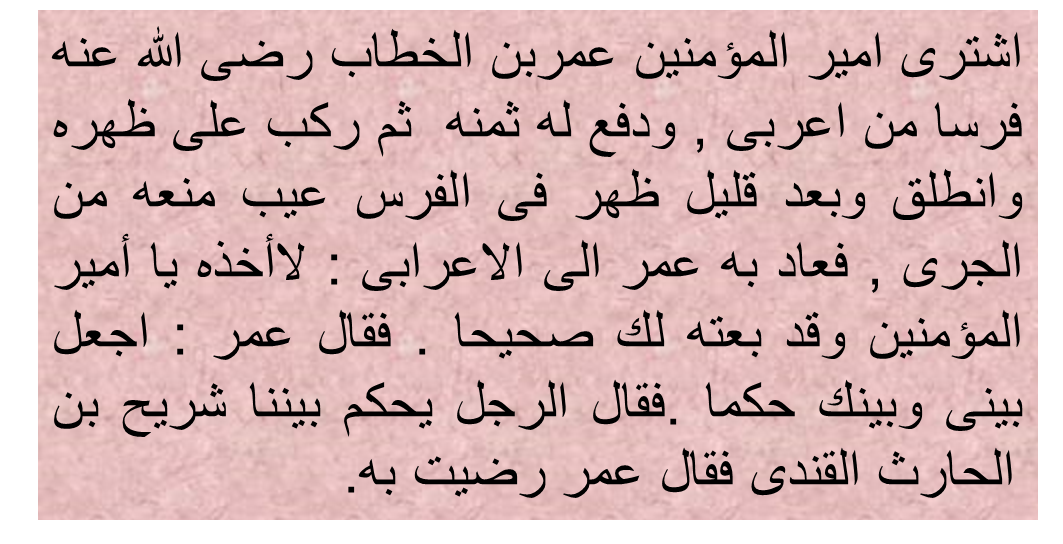 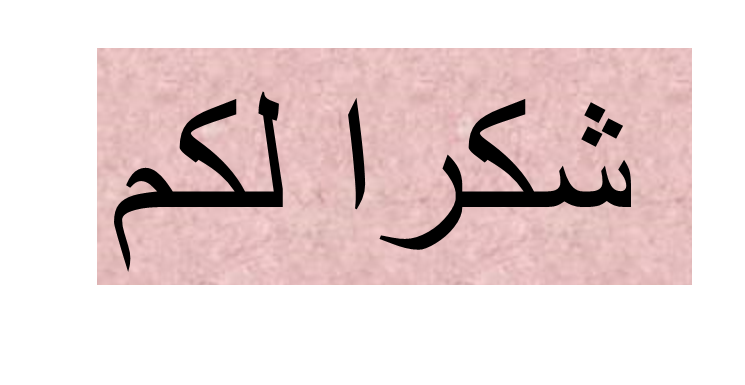 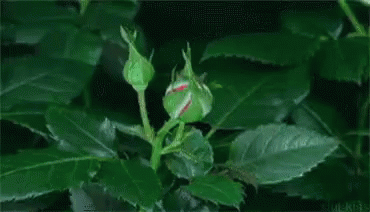